Public Health Incident Leadership
Conclusion
August 2015
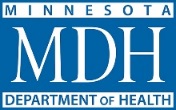 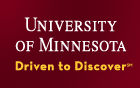 Course Summary
Leadership

Communication

Roles, Responsibilities, and Expectations 

Team Formation

Managing the Team
Leadership
Described attributes of a successful Public Health Incident Commander
Compared and contrasted everyday leadership skills with crisis leadership skills
Applied three leadership concepts to the role of Incident Commander
Transformational Leadership
Meta-Leadership
Adaptive Leadership
[Speaker Notes: In this module we described the attributes of a successful Public Health Incident Commander. 

While recognizing that these attributes didn’t differ greatly from everyday leadership skills, we acknowledged that leading within an exercise or emergency response does feel different than everyday leadership. 

Exploring the concept of crisis leadership, we compared the skills needed to lead in a crisis to skills used in daily leadership work. 

Finally, we discussed three leadership concepts and the ways in which these concepts could be applied to the role of Incident Commander within a public health emergency response.]
Communication
Communication is a common source of failure

The Incident Commander is integral in using and modeling good communication

Good communication promotes:
Situational awareness
Shared Mental Model
Tools and techniques:
S-BARR
Closed Loop Communication
Briefings
Huddles
Callouts
Hand-offs
[Speaker Notes: Communication is a common source of failure in an Incident Management Team and practicing good communication skills facilitates a culture of mutual support.

In the Communication module, we examined the important role that the Incident Commander plays in using and modeling good communication. 

We recognized that good communication helps to create situational awareness and a shared mental model.  We also reviewed various tools and techniques for successful communication between an Incident Commander and the Incident Management Team. These included S-BARR, Closed Loop Communication, Briefings, Huddles, Callouts, and Hand-offs.]
Roles, Responsibilities, and Expectations
Described why it is important to use ICS 
Reviewed IMT roles and responsibilities
Clarified expectations
Practiced delegating tasks
[Speaker Notes: In Module Three we completed a review of the Incident Command System and why it is important for public health to use this structure when responding to incidents. 

We conducted a brief overview of the various Incident Command System roles and each role’s designated responsibilities. 

Next, we shared the expectations that an Incident Commander can have of each team member and conversely what expectations each team member has of their Incident Commander. 

Finally, we practiced the knowledge we gained by completing a delegation of tasks exercise.]
Team Formation
Developed understanding of the importance of  forming a reliable team

Identified effective procedures in setting the tone and orienting Incident Management Team members

Described general expectations that an Incident Commander may have for his/her Incident Management Team
[Speaker Notes: In Module Four, we discussed the concept of high reliability teams, and why it is important for an Incident Commander to set the tone and orient the team. 

We compared the effectiveness of different Incident Commanders in setting the tone through video clips, and described procedures and techniques listed in an orientation checklist that support effective team formation. 

Then, we reviewed general expectations an Incident Commander can reasonably have of his or her Incident Management Team, and finished by identifying the role of the Incident Manager in monitoring individual health and team performance.]
Managing the Team
Described the difference between management objectives and incident objectives

Discussed how to link objectives with response activities

Explored the process of leading the Incident Management Team through the Planning P

Identified the forms necessary to complete the Planning P
[Speaker Notes: In the fifth and final module, we discussed tools for managing the Incident Management Team. 

We compared management and incident objectives, and described how to then link objectives with response activities. We emphasized the importance of creating SMART and operational incident objectives, and how strategies and tactics are used to accomplish them. 

Next, we described the process of leading the IMT through the steps of the Planning P, and the role of the Incident Commander at each step. 

Lastly, this module reviewed the importance of using ICS forms for planning, documentation, and response continuity. We also focused on the most commonly used forms in a response and the Incident Action Plan.]
Framework for Public Health Incident Leadership
Skills
Behaviors “Do”
Performance Skills
Leadership
Situation Monitoring
Knowledge
Cognitions “Think”
Communication
Attitudes
Affect “Feel”
Mutual Support
Incident Command Team
Attitudes
Knowledge
[Speaker Notes: These five modules: 1)Leadership, 2)Communication, 3)Roles, Responsibilities, and Expectations, 4)Team Formation, and 5)Managing the Team, provided training and information on the skills, knowledge, and attitudes critical for an Incident Commander to effectively lead an Incident Management Team in responding to an incident.  

Thank you for participating in this training. 

We welcome any questions or feedback.]
Contact Information
For more information on the research guiding the development of this course or other questions: 

Minnesota Department of Health
Emergency Preparedness & Response (EPR)
Health Partnerships Division
625 North Robert Street, PO Box 64975
St. Paul, MN 55164-0975

Telephone: 651-201-5700